муниципальное бюджетное общеобразовательное учреждение гимназия 7 г. Балтийска
Метод проектов 
и 
условия 
его 
 применения
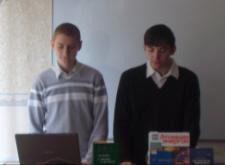 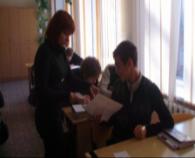 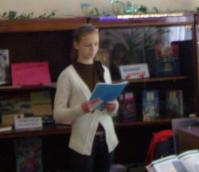 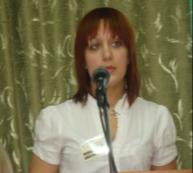 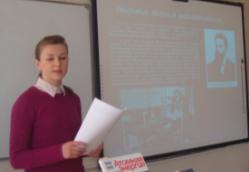 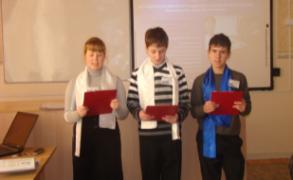 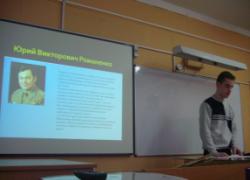 учитель физики  МОУ гимназии 7  Г.А. Лопушнян
Основные понятия
?
?
Процесс создания проектной работы
выбор  темы работы;
выбор названия работы;
конкретизация задач исследования;
акцентирование внимания учащегося на актуальность его работы и исследуемой темы;
составление (примерного) содержания работы;
решение вопроса о проведении экспериментального исследования (получение личного результата);
акцентирование внимание учащегося на содержание выводов, полученных в ходе проведенного исследования.
Основные ошибки учащихся
низкая компьютерная грамотность учащихся,
не соблюдение общепризнанных правил оформления проектных работ,
в работе не указана цель работы, не выделены задачи исследования,
не указаны источники, которыми пользовался ученик,
выводы не содержат конкретных результатов, полученных данным учеником,
плагиат.
Причины,  вследствии которых учащиеся допускают указанные ошибки
учащиеся не знакомы с общепризнанными нормами оформления проектных работ,
некомпетентность педагогов, работающих в данном направлении с учащимися,
 не проявление требовательности педагогов к работам учащихся в ходе их создания
Какие проектные работы ценятся на конкурсах
работы в которых:
показан личный вклад ребенка,
получены ребенком новые результаты, описаны эти результаты
Ученические проекты
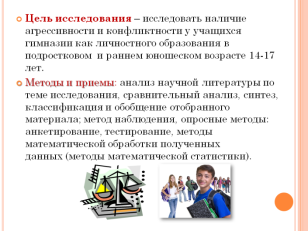 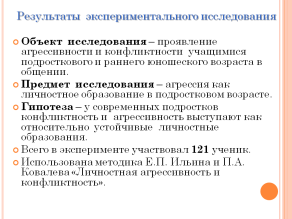 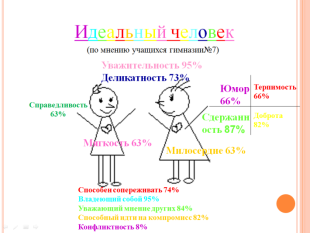 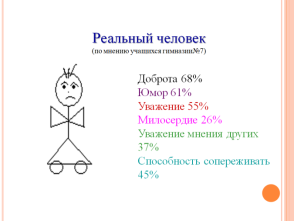 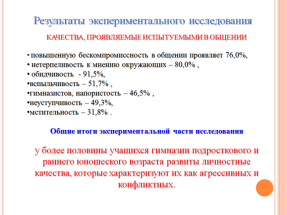 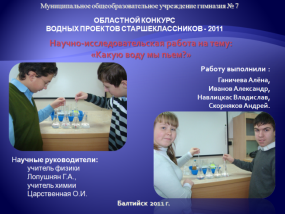 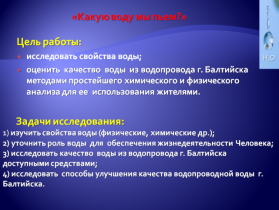 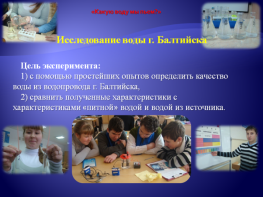 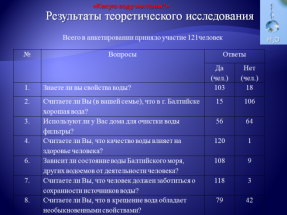 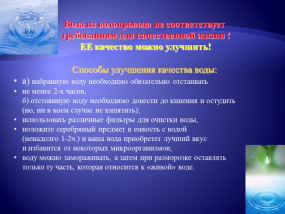 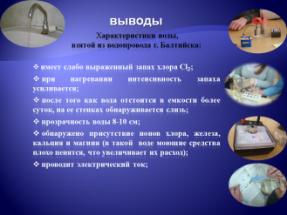 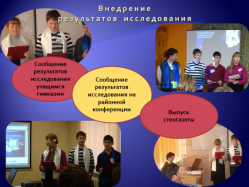 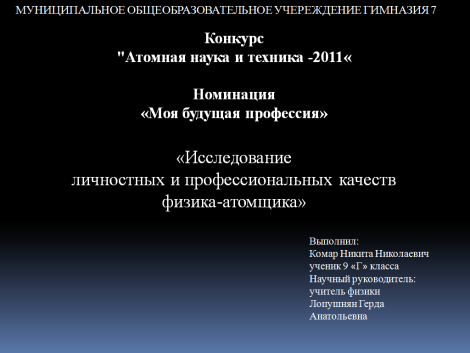 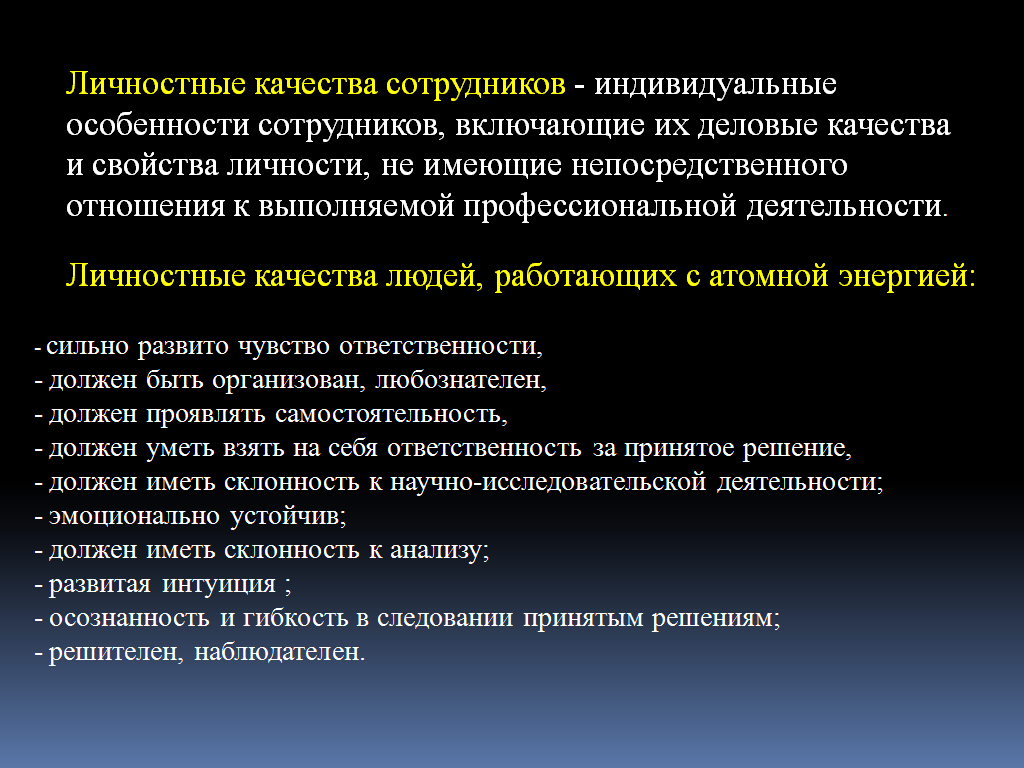 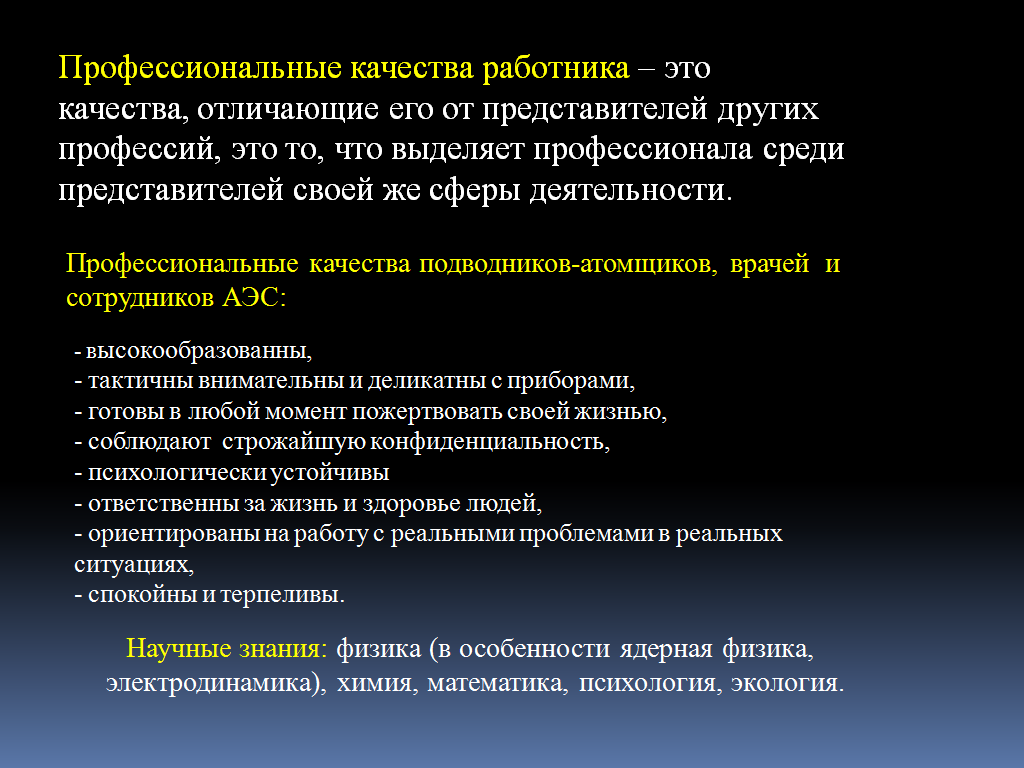 Метод проектов на уроке
Тема урока: «Современные способы получения энергии: преимущества и недостатки»
Темы проектов

ТЭЦ. Получение энергии на ТЭЦ: преимущества и недостатки.
ГЭС. Получение энергии на ГЭС : преимущества и недостатки.
Ветроэнергетика. Преимущества и недостатки (на примере Калининградской области).
АЭС. Получение энергии на АЭС: преимущества и недостатки.
БАЭС: за и против.
Метод проектов на уроке
Тема урока: «Явление  радиоактивности и новые возможности  цивилизации»
Темы проектов

Интересные факты об атоме и радиации.
История атомного века: прорывы и открытия.
Развитие атомной энергии.
Ядерная энергия на службе человека.


         Новый материал

Атомный реактор. Строение и принцип работы.